ASSOCIATION OF
LEVEE BOARDS
ANNUAL MEETING
November 30, 2022
Genea Lathers, Resilience and Mitigation Manager
Louisiana Office of Community Development
The challenge
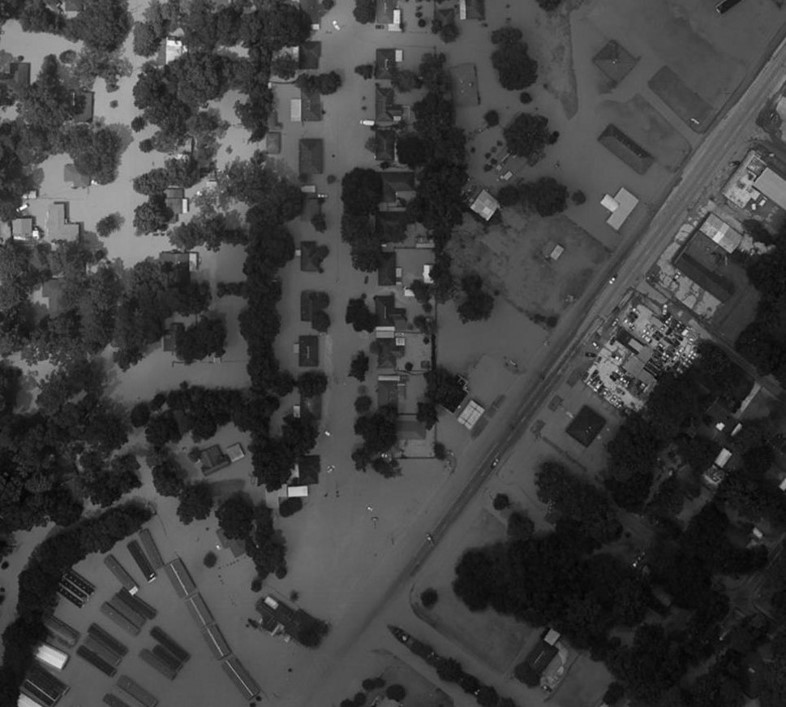 Flooding does not follow political boundaries, as major watersheds cross parish and state lines 
Actions in one community impact other communities and entire ecosystems
2016 FLOOD, DENHAM SPRINGS
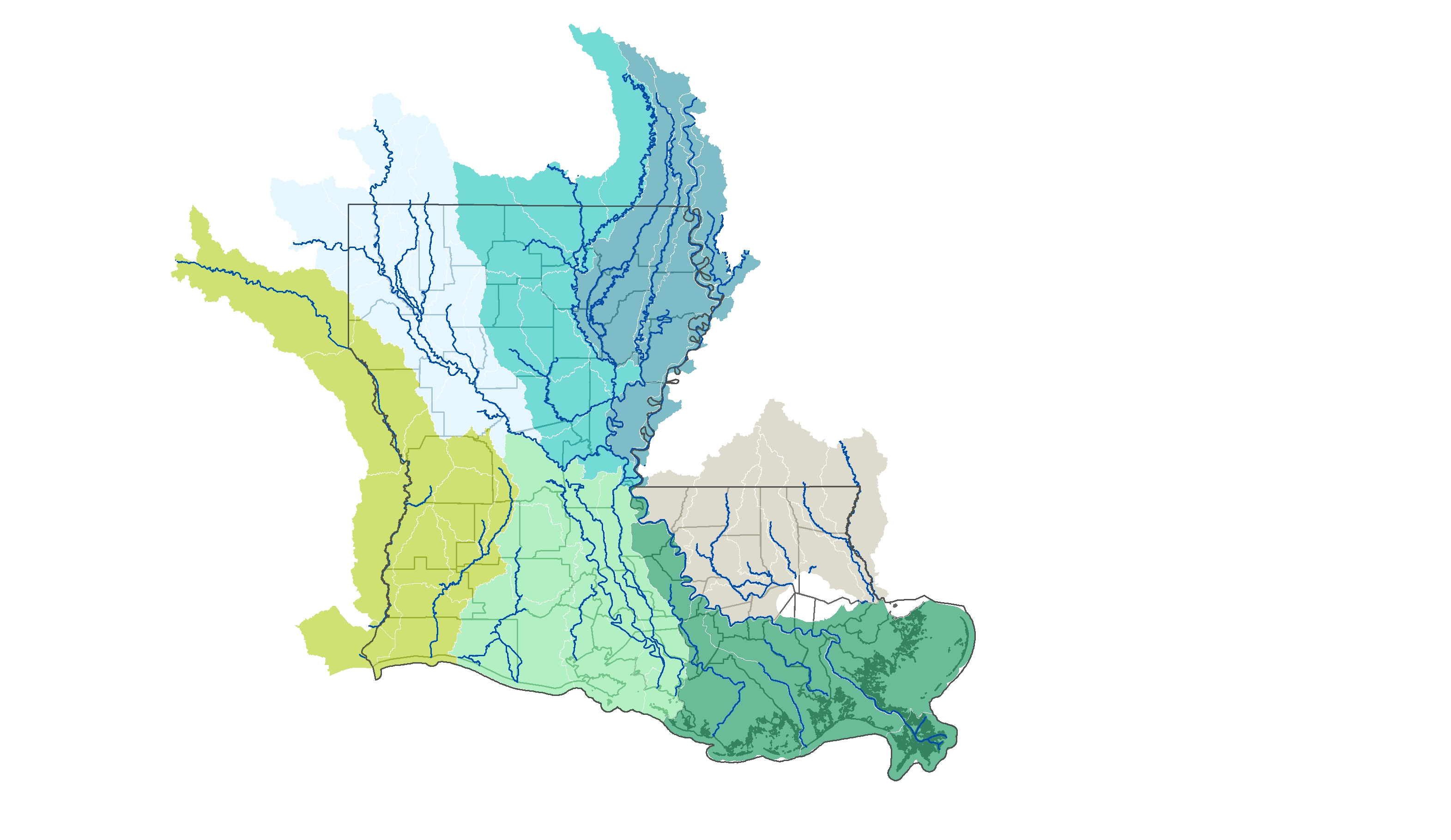 The opportunity
Fundamentally change the state’s approach to flood risk reduction
Proactively address flood risk and improve floodplain management through a watershed-based approach
Louisiana Watershed Initiative
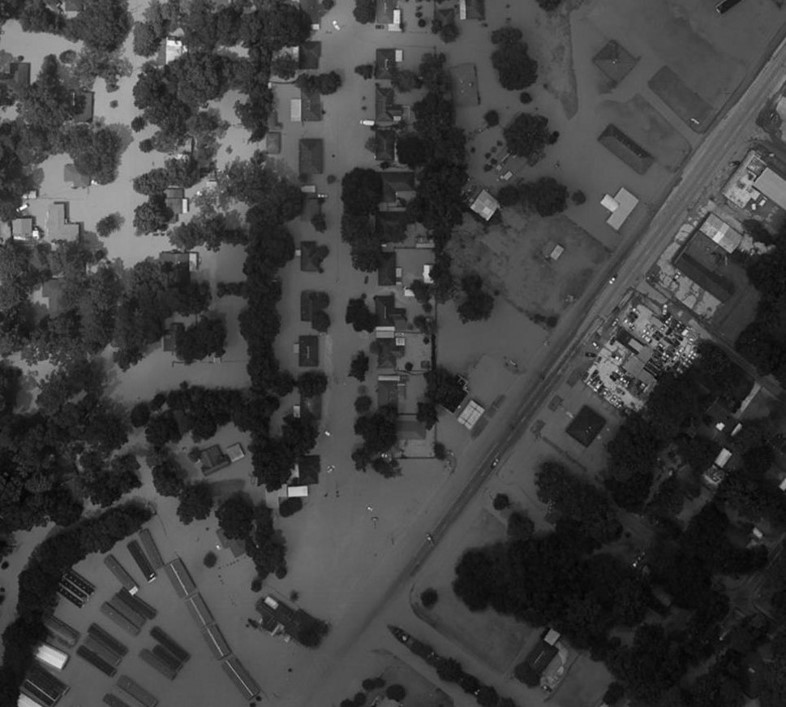 Mission: reduce flood risk, improve floodplain management throughout the state and maximize the natural and beneficial functions of floodplains
Key focus areas of LWI: 
Provide data and tools necessary for good decision making
Provide structure and funding to build capacity and facilitate decision making at the watershed  level 
Provide funding for implementation of projects that are:
selected by coalitions built around watersheds 
informed by improved data and tools
2016 FLOOD, DENHAM SPRINGS
Funding focus areas
Flood risk reduction projects
Modeling and data
Regional water management
High-quality gauge network
Watershed models and maps
User-friendly data portal
Regional watershed management
Improved building and land use practices to reduce flood risk
Enhanced retention, drainage and protection
Moving people and property out of harm’s way
$1.2 BILLION IN CDBG-MIT FUNDING
Funding progress
$1.2 billion CDBG-MIT FUNDING
$450 million awarded to flood risk reduction projects throughout the state
Funding drainage, infrastructure, flood storage, floodplain preservation and buyout projects
$145 million dedicated to the statewide watershed modeling effort 
Developing models of all watersheds to simulate flood scenarios and analyze solutions
$15 million dedicated to enhancing the statewide river and rain gauge network
Installing new gauges at 100 sites throughout the state 
$10 million dedicated to regional watershed management efforts 
Building staff capacity and providing technical assistance in watershed regions
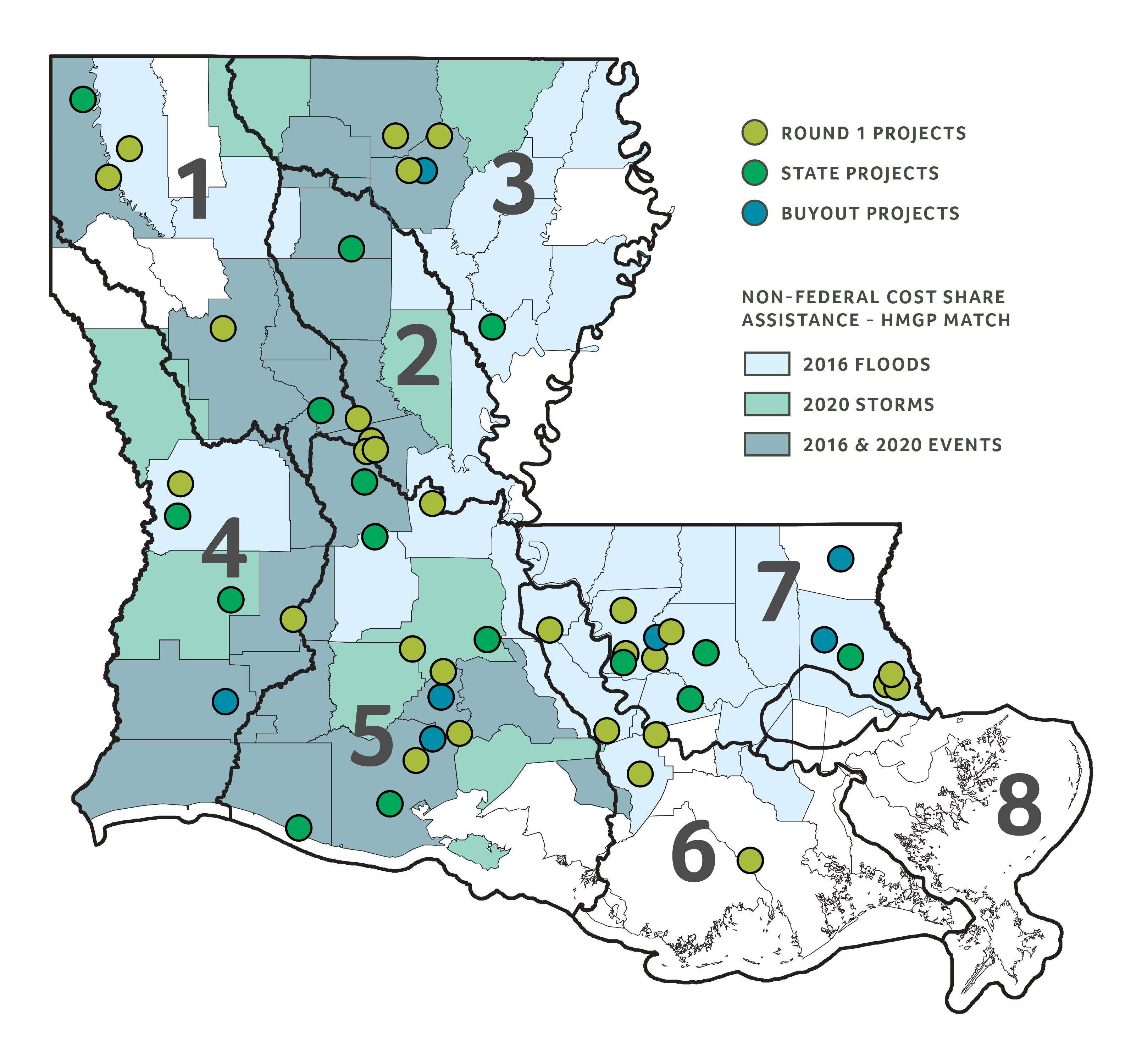 Funded projects
Design Support Program
Overview
$100 million for project applications submitted in Round 1 that did not receive funding, including providing technical assistance to applicants
Project Focus
benefit low- to moderate-income populations 
HUD-identified most impacted and distressed areas
incorporate nature-based solutions
Selected from unfunded Round 1 projects based on the projects’ upstream and downstream impacts, design needs to address gaps in the original applications and modeling methodologies and outcomes
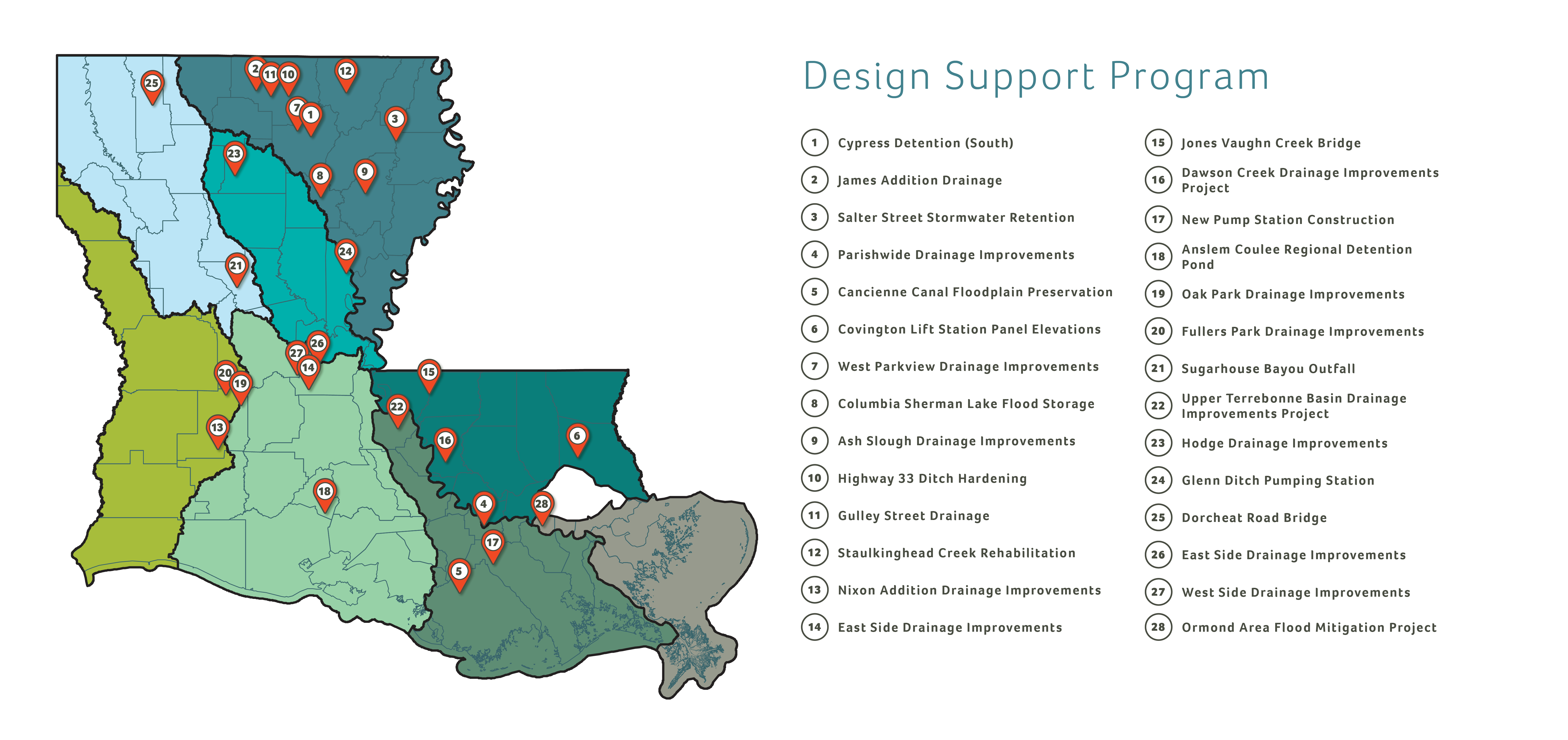 Round 2
LOCAL AND REGIONAL PROJECTS
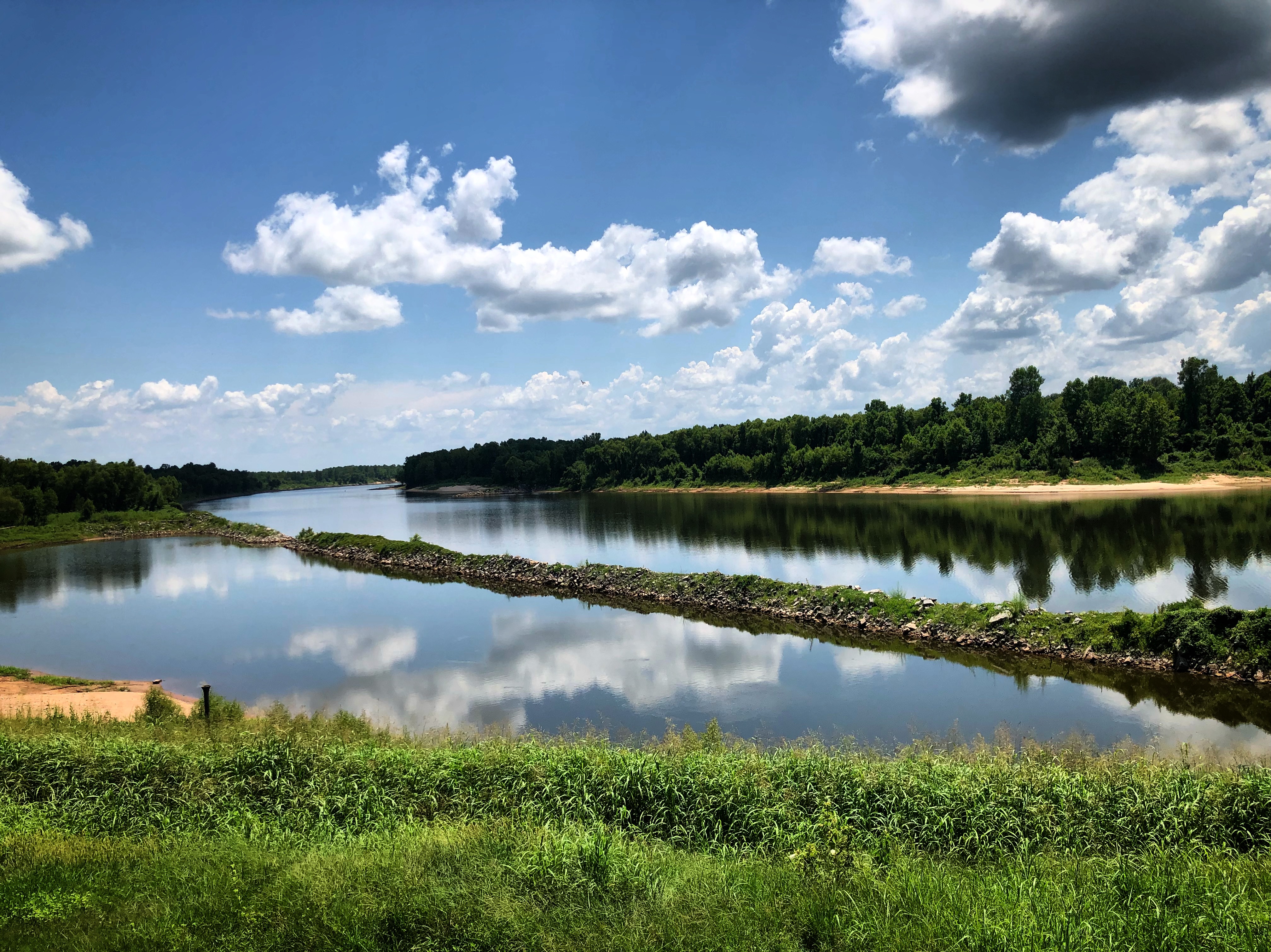 Phase 1: $100 million project funding opportunity for low-risk, high-impact flood mitigation projects
Projects must benefit low- to moderate-income populations (per HUD national objective).
HUD-identified most impacted and distressed areas will be a priority of Round 2.
RED RIVER, COLFAX
Round 2 timeline
LOCAL AND REGIONAL PROJECTS
Statewide modeling effort
Overview
The state and its partners are developing models of Louisiana’s major watersheds, which will simulate flood scenarios and analyze potential mitigation solutions
DOTD consultants are in the process of developing 48 HUC8 hydrologic and hydraulic regional models 
Models are expected to be available by late 2023
River and rain gauge network
$15 million to install river and rain gauges at 100 sites throughout Louisiana to enhance the statewide gauge network 
USGS has installed gauges at 37 sites so far
For more details, visit watershed.la.gov/modeling-program
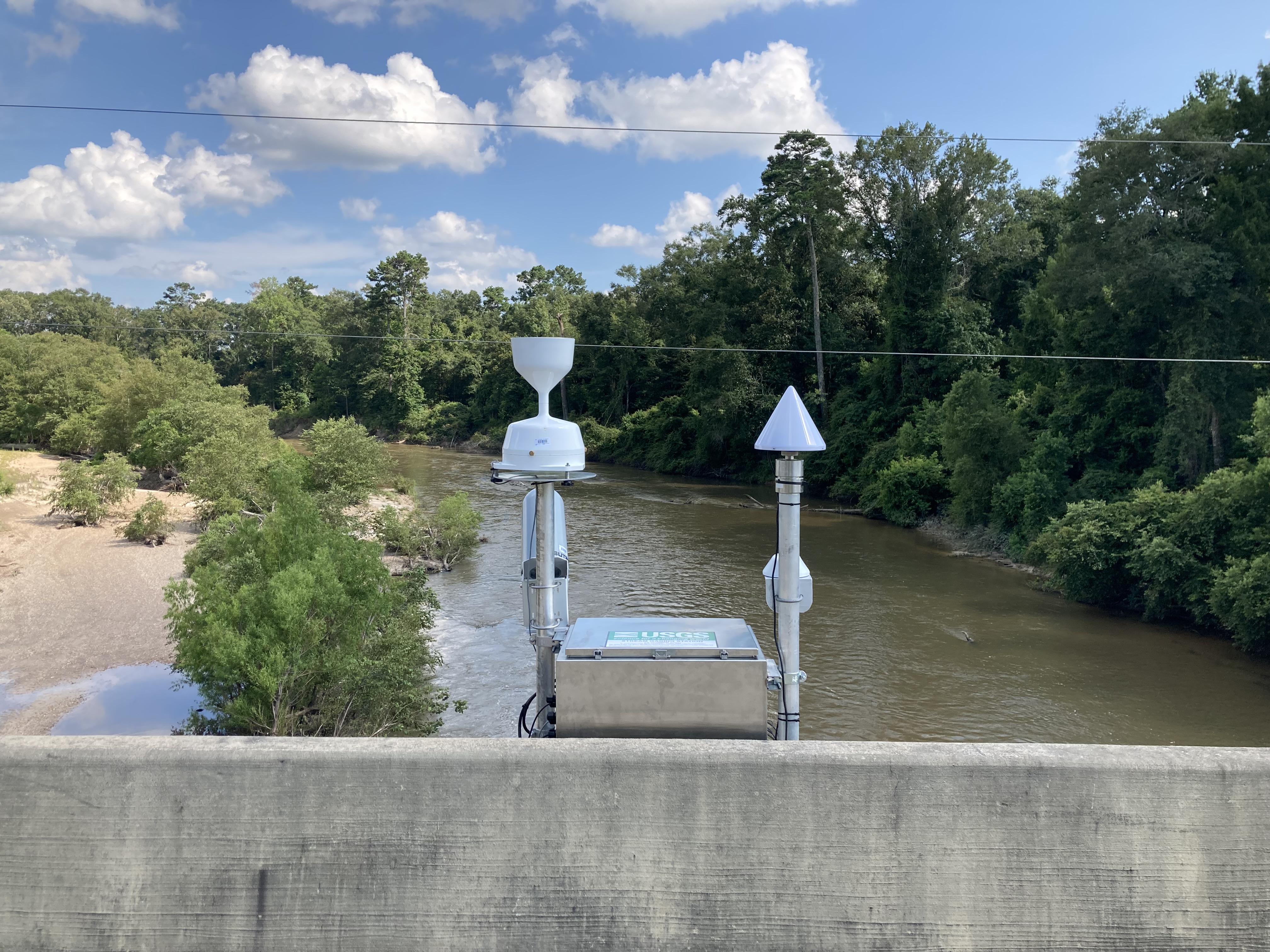 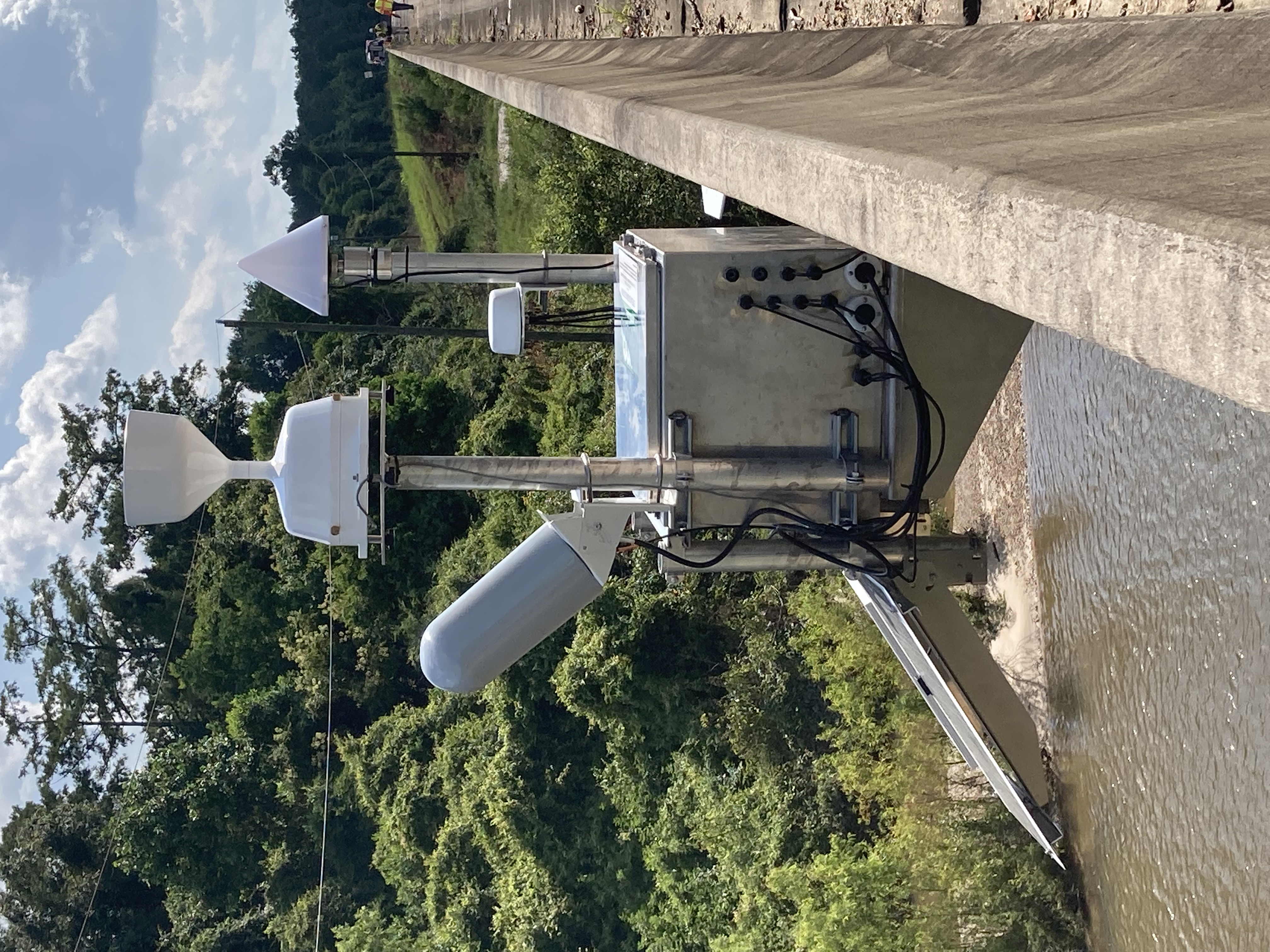 Gauge installed at Tangipahoa river
Model Use, Storage and Maintenance Plan
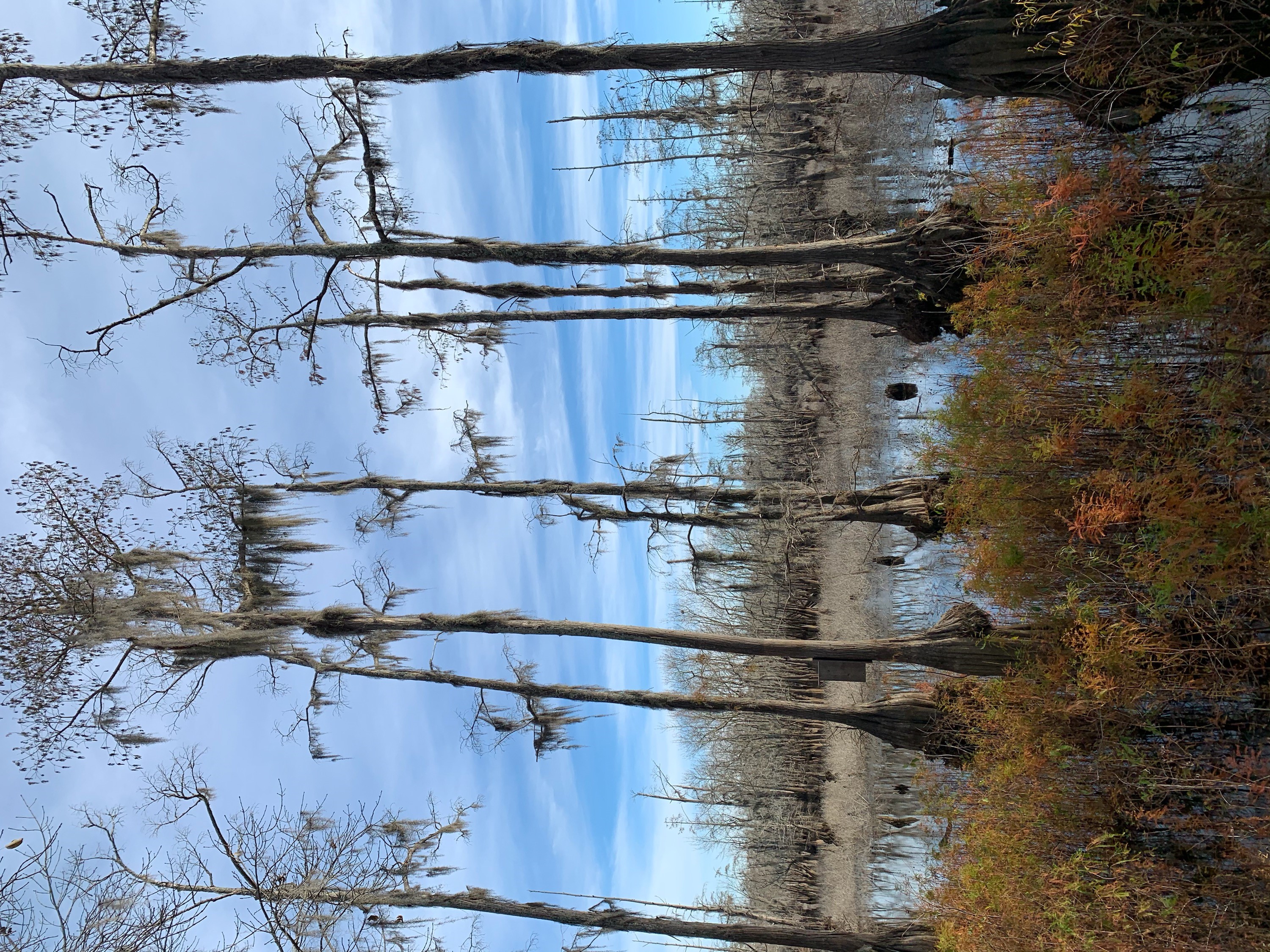 Provides the framework for long-term management of watershed models, with recommendations on use, storage and maintenance
The plan, including public comments, is available at watershed.la.gov/modeling-program 
Phase II is underway now - involves continuing regional outreach and developing formal MUSM recommendations to present to the council
Cheniere lake
Training and workforce development
NATURE-BASED SOLUTIONS
PRO LOUISIANA
Nine-part webinar training series on the design and development of nature-based flood mitigation projects
Nature-Based Solutions for Flood Risk Management Information Guide 
Training series and guide available at watershed.la.gov/nature-based-solutions
A workforce development program for occupations critical to flood recovery and resilience efforts
Initial courses for heavy equipment operators
30 students completed courses
47 students enrolled 
255 students on waiting list
More details: watershed.la.gov/pro-louisiana
RCBG Program
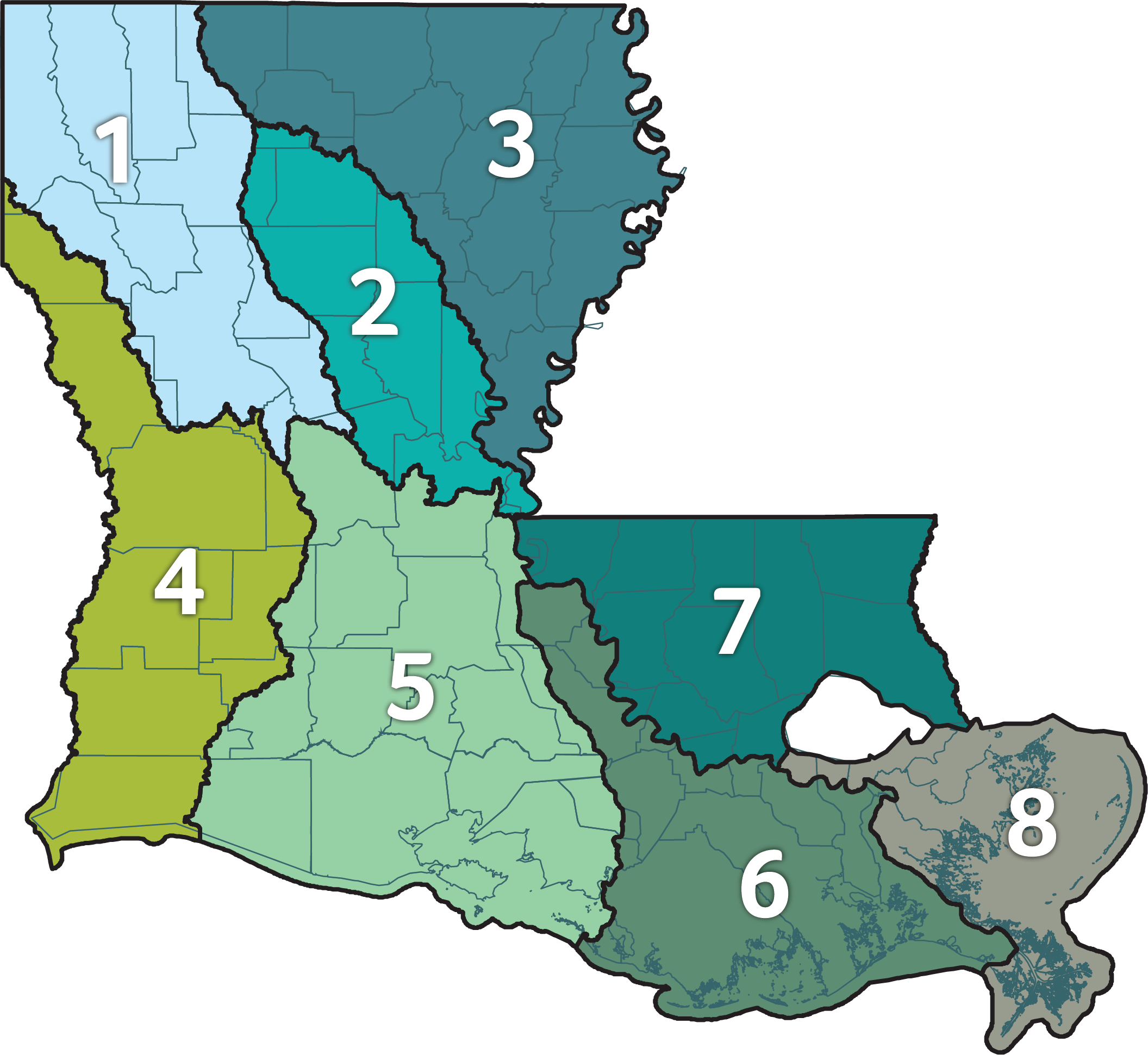 Three-year grant program to help the state’s eight provisional watershed regions build staff capacity for regional watershed management
Primary goal: Establish a long-term entity—or watershed coalition—in each region, responsible for regional watershed management
Regional workshops
Rcbg program
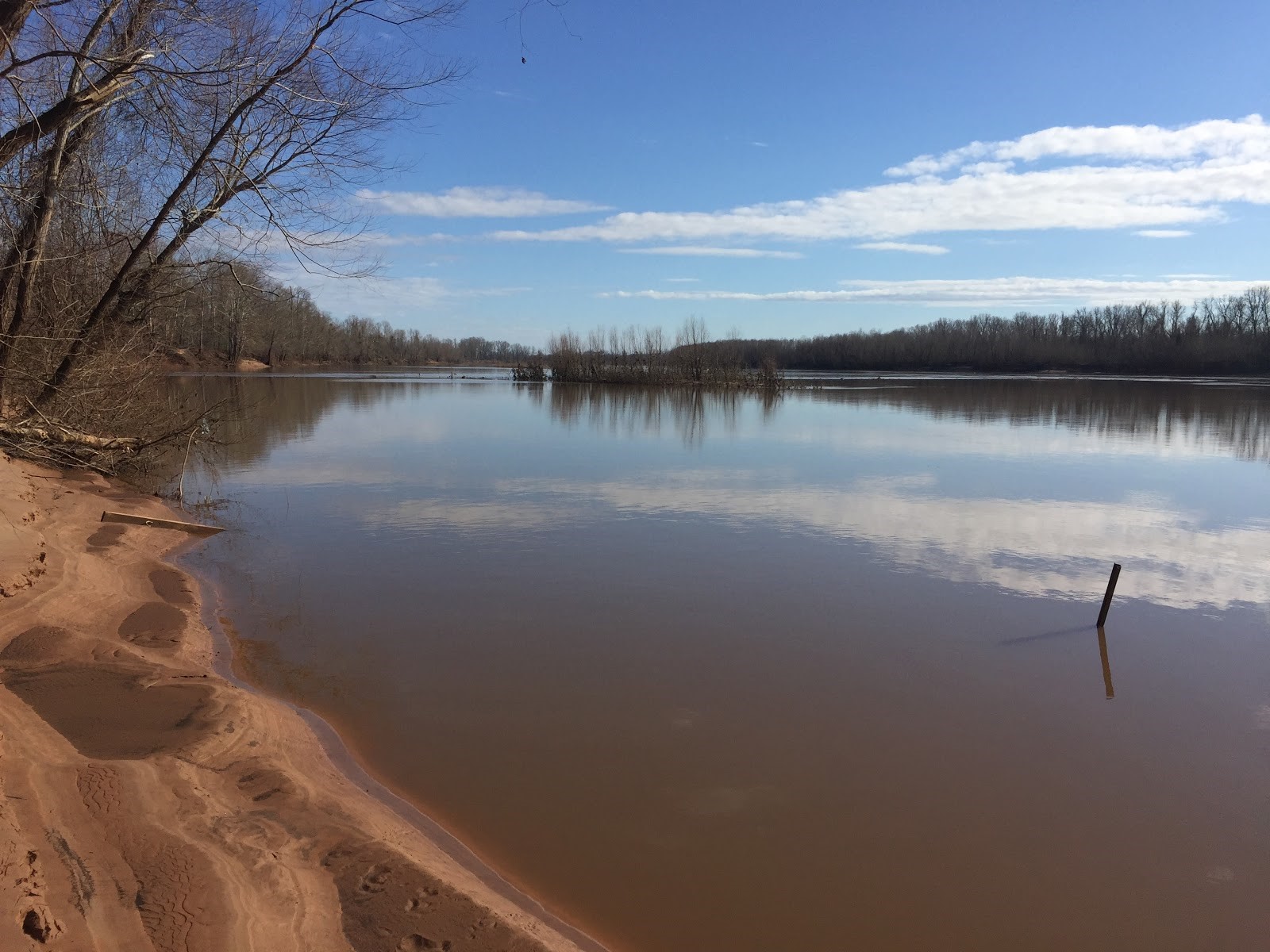 The state is hosting a series of regional workshops on the development of regional plans, tools and data, as well as project prioritization, as regions move into Phase 2 
Four workshops have been held focusing on available funding opportunities (CDBG-MIT, IIJA, BRIC, etc.) and specifically the modeling and the MUSM approach
Phase 2 of the program will begin in the fall
RED RIVER
Non-Federal Share Match Program
Currently provides funding for the required state share of the Hazard Mitigation Grant Program
State allocation is calculated at 15% of the total FEMA Individual Assistance and Public Assistance allocations resulting from the 2016 Floods Events (DR-4263 and DR-4277)
Current grantees with projects in CDBG-MIT program: Ascension Parish, East Baton Rouge Parish and Ouachita Parish
Commitment of $13.3 million in CDBG-MIT funding for Laura/Delta HMGP Non-federal cost share assistance program
IIJA - Summary of LWI Opportunities
37 Infrastructure Investment  and Job Act (IIJA) fund provisions are identified that may support  directly or indirectly the Louisiana Watershed  Initiative (LWI).
These opportunities will flow through 6 principal  departments, totaling $24.52 billion.
The Department of the Army has the largest number of relevant opportunities with 19; followed by DHS (6)  and Commerce (5).
A majority of the opportunities (53.6%) will remain with and be spent by federal programs through direct  and contracted services.
Important to note, 46.4% will be available for states  and other entities through grants and cooperative  agreements.
The Department of Homeland Security has the largest possible grant funding at $5.61 billion